CVA Supporting Croydon’s Voluntary & Community Sector (VCS)
2022 Statement of Purpose
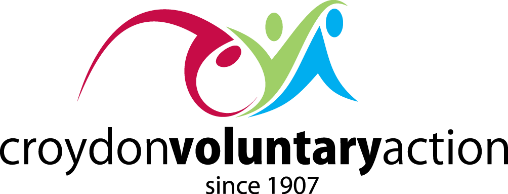 PURPOSE
Championing our local communities
Getting the most from volunteering in Croydon
Championing VCS groups – small, medium and large – and supporting them to deliver quality services rather than delivering them ourselves
Finding proactive solutions to gaps in provision
Working collaboratively
[Speaker Notes: Strong brand]
WHY
We think communities know best what’s needed in their area
We want the voice of local people to be heard
We believe that volunteering enriches civil society
We believe the VCS service-delivery offer is high-quality & competitively priced
We need a co-ordinated approach to VCS delivery to manage resources and avoid duplication 
We want to tackle inequalities and promote sustainable change
HOW
Listening, hearing and reflecting on community voices and advocating on their behalf
Nurturing local strengths and supporting community  change that is neighbourhood-led
Coordinating volunteer activity
Being the VCS infrastructure organisation that co-ordinates the delivery of services at a local level
Helping VCS groups to deliver high quality services that are monitored and regulated
Ensuring collaboration not competition
WHAT
Support asset-based community development activities
Broker quality volunteer placements
Campaign on behalf of Croydon’s VCS
Lead on partnership bids & manage local VCS delivery-partnerships
Provide information on funding sources & support those applying
Guide groups on governance, set up & delivering services
Host VSC events & provide office/activity spaces
[Speaker Notes: Resilient
 positive
Motivation
Engagement
Strong brand
Work together and hard
More complex cases
Values professional empathetic
Realistic and fair
Invest in young people
Honest and compassionate
Flexible and transparent]
Our details
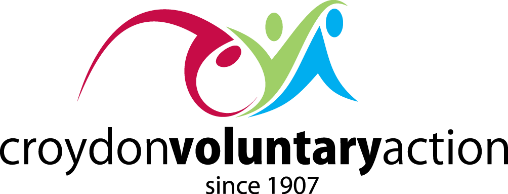 www.cvalive.org.uk
Twitter @CroydonVA  @VCCroydon
CVA Facebook   VolunteerCentreFacebook
Instagram cvacroydon & volunteercentrecroydon
Flickr Croydon Voluntary Action | Flickr
YouTube 
Linkedin